Stop that oxidation! What fruit flies can teach us about human health
Data Nuggets
Featured scientist: Biz Turnell from Technische Universität Dresden
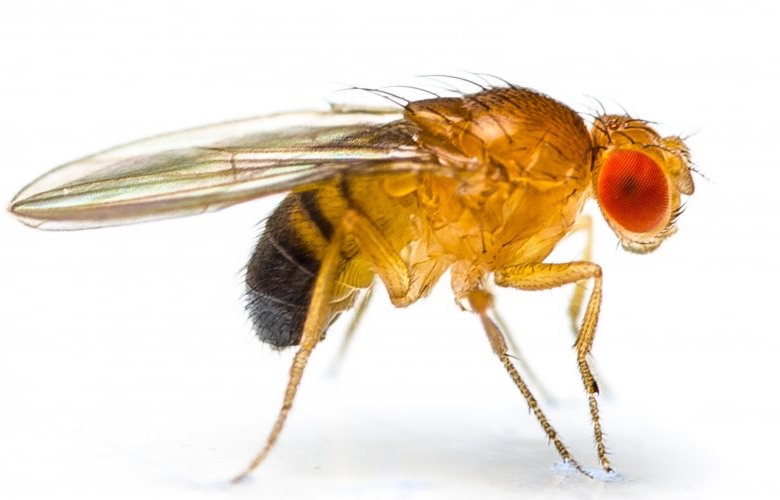 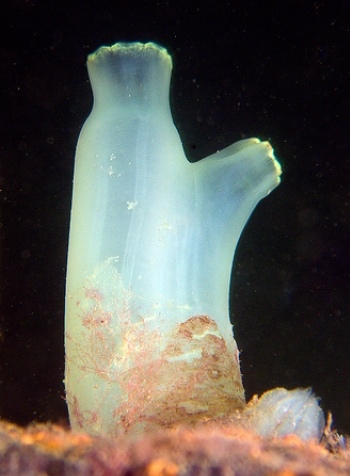 Sea squirts (left) have the alternative oxidase (AOX) gene that lets their mitochondria make fewer reactive oxygen species (ROS). 

Fruit flies (below) do not naturally have the gene.
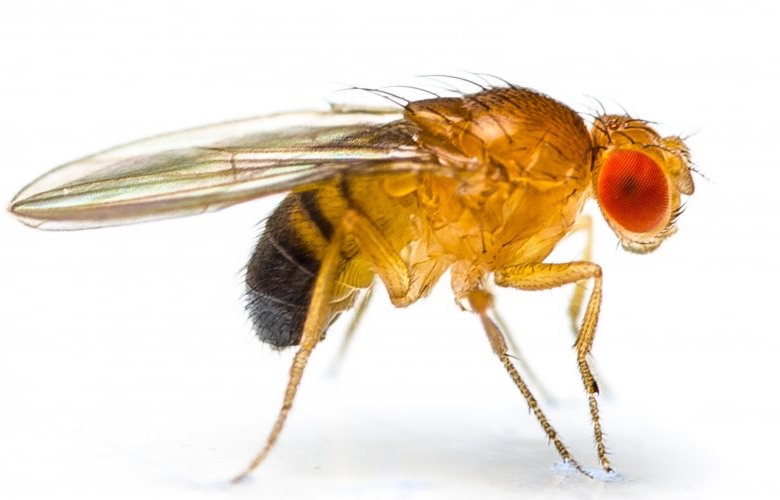 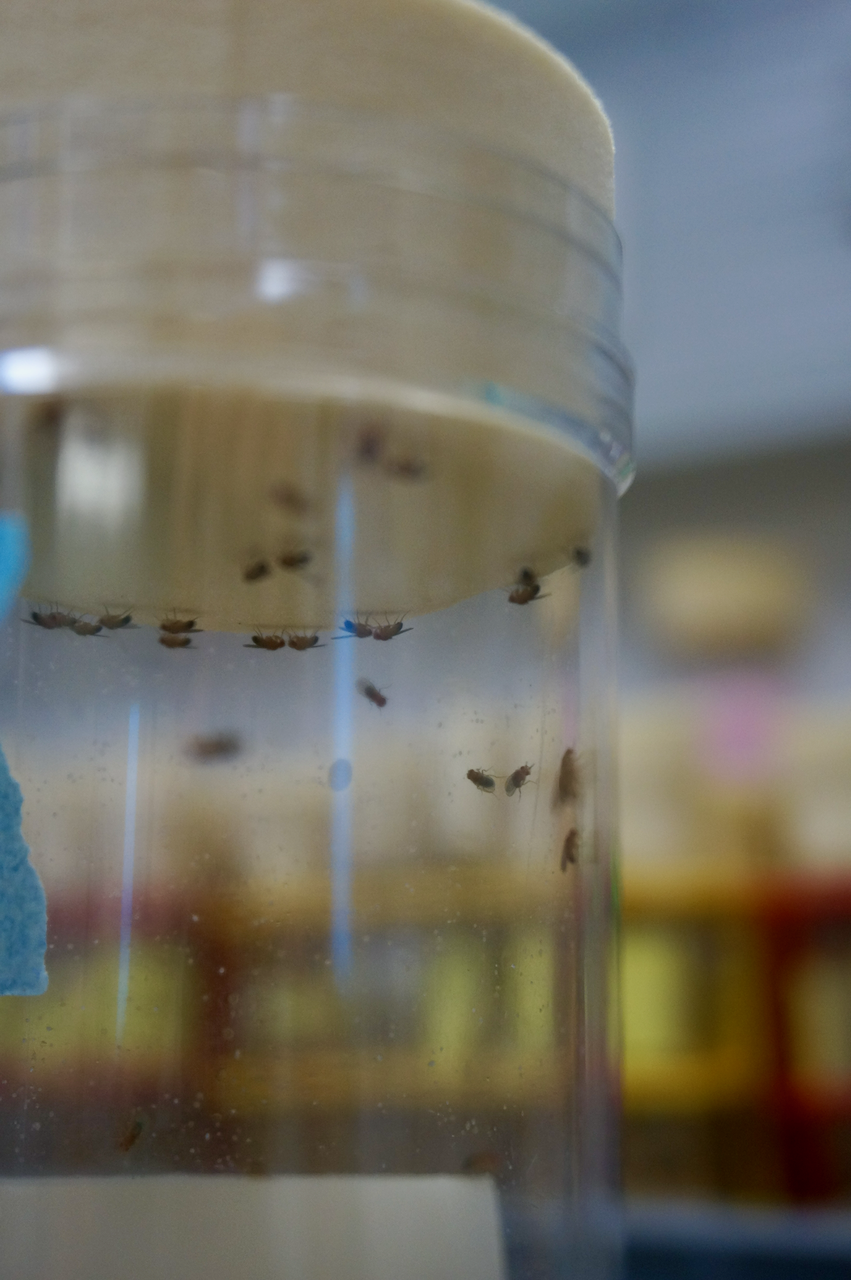 Laboratory fruit flies in their “natural habitat”: a plastic vial
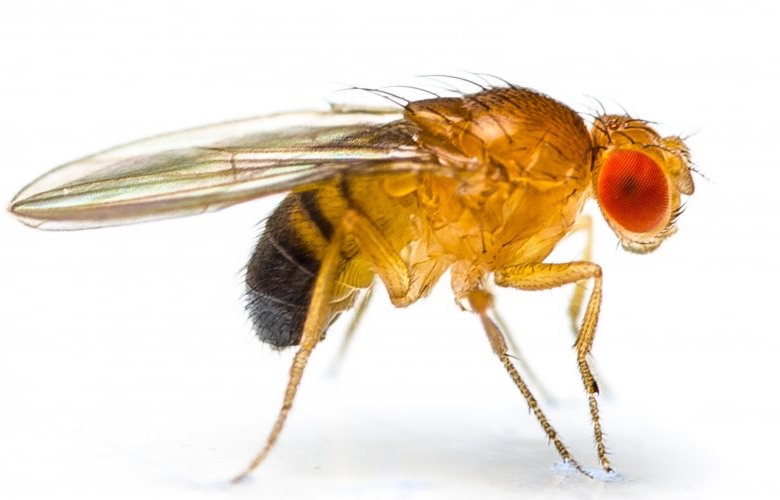 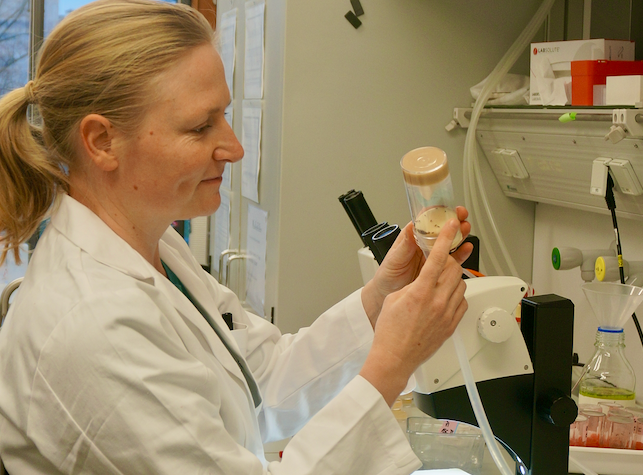 Biz’s colleague Cornelia Wetzker, hard at work in the fly lab
[Speaker Notes: Biz’s colleague Cornelia Wetzker, hard at work in the fly lab]
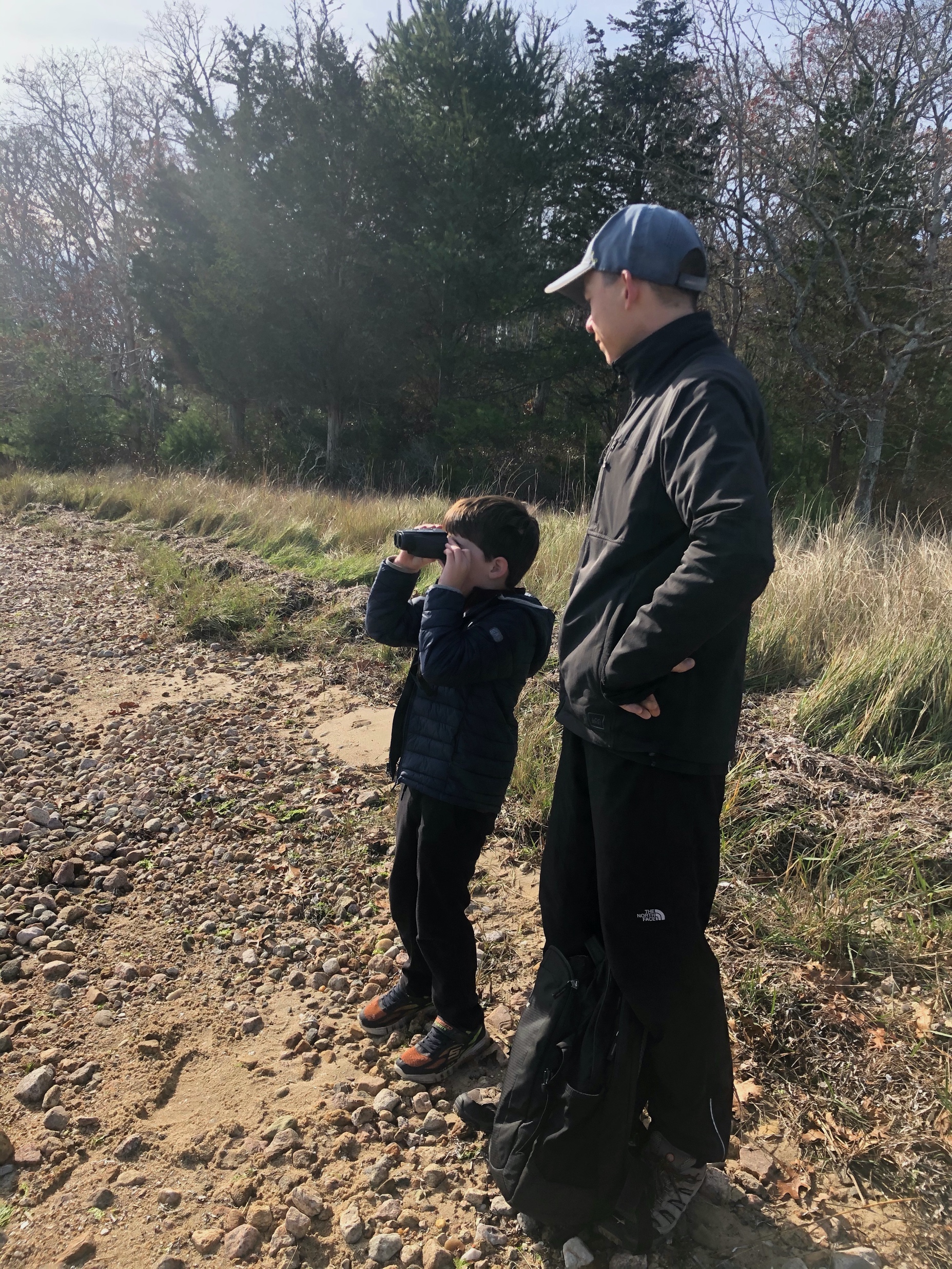 Biz with one of their favorite scientists in training
[Speaker Notes: Biz with one of their favorite scientists in training]